Camouflage & Mimicry
Camouflage
The act, means or result of obscuring things to 
deceive an enemy.

Camouflage is a set of methods in which objects or animals remain unnoticed by blending with their environment or by resembling something else.
Count…
Mimesis
Dazzle Pattern
Crypsis
Camouflage by Mimesis
Mimesis means being seen, but resembling something else.

In Mimesis the whole animal looks like some other object

Mimesis is common in prey animals
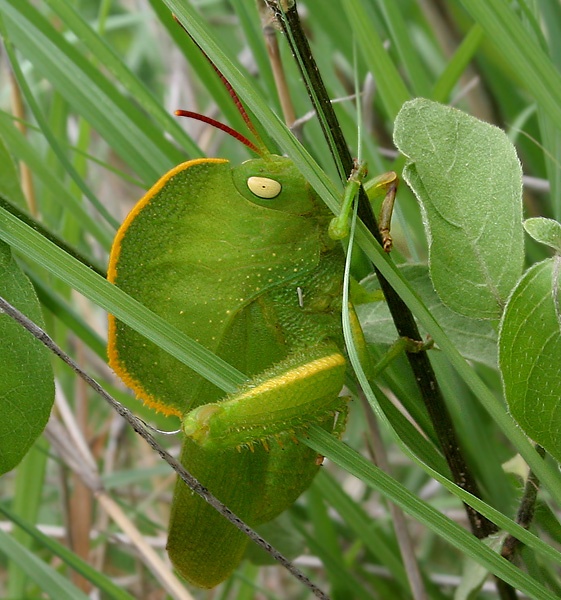 2- Dazzle pattern
Dazzle pattern means confusing the predator or enemy by moving a pattern

The Zebra's bold motion dazzle pattern may confuse predators, especially when many animals are close together and moving rapidly.
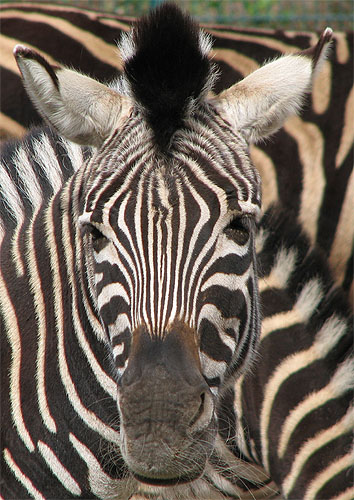 3. Camouflage by crypsis
Crypsis means blending with the background, making the animal hard to see. This can be achieved in many different ways including:

	General resemblance to background
	Disruptive pattern(breaking up outline)
	Eliminating shadow
	Crypsis by behaviour
	Crypsis by changing skin pattern & color
3.1General resemblance to background
Some animals colors and patterns resemble a particular natural background

For example the Peppered Moth adult blends in with tree bark
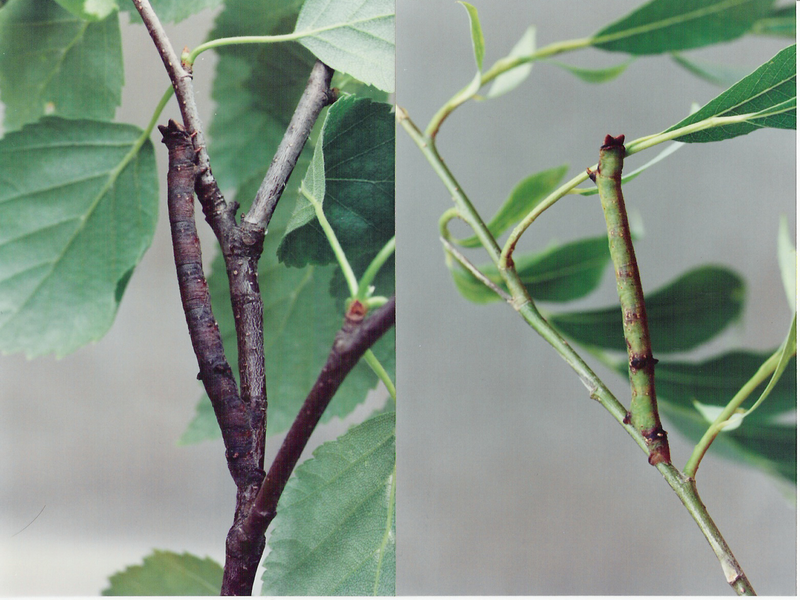 3.2 Disruptive pattern
Disruptive patterns use strongly contrasting markings such as spots or stripes to break up an animal's outlines

For example lion
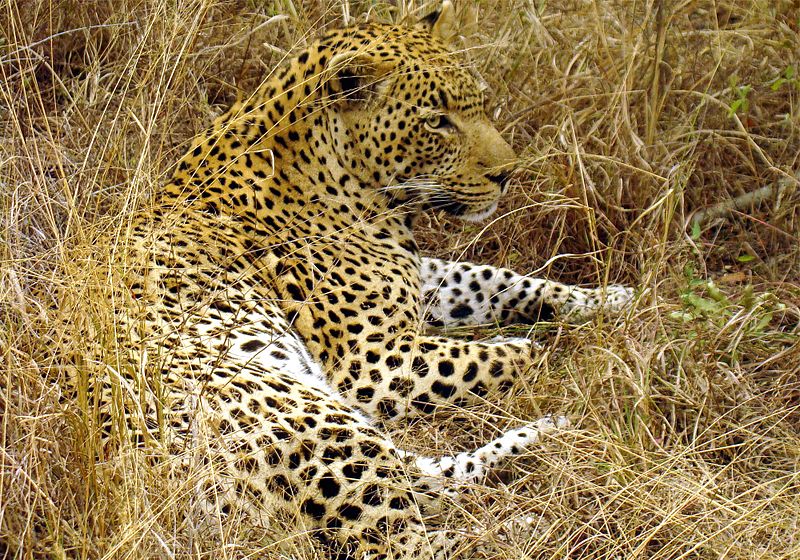 3.3 Eliminating shadow
Animals bodies are flattened, with the sides thinning to an edge; the animals habitually press their bodies to the ground and camouflage any dark shadow line that might fall along the body's edges
 
For example Horned Lizards of North America
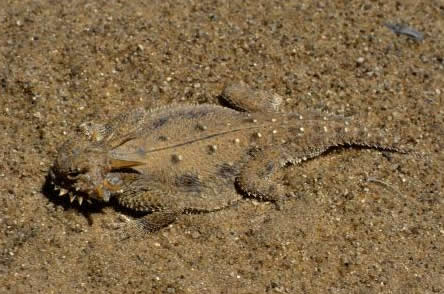 3.4 Crypsis by behaviour
Decoration, keeping still and lying flat
    Some animals actively seek to make themselves cryptic by using materials from their environment, such as twigs, sand, or pieces of shell to conceal their outlines
For example Masked Hunter Bug nymph, camouflaged with sand grains
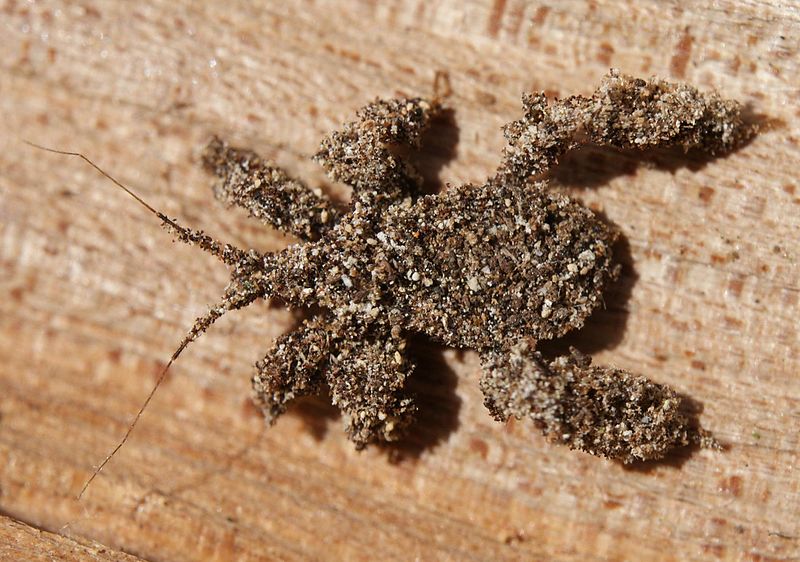 3.5Crypsis by changing skin pattern,colour
Animals actively and rapidly change their skin patterns and colours using special chromatophore cells to resemble their current background

For example Arctic Hares in the low arctic change from brown to white in winter
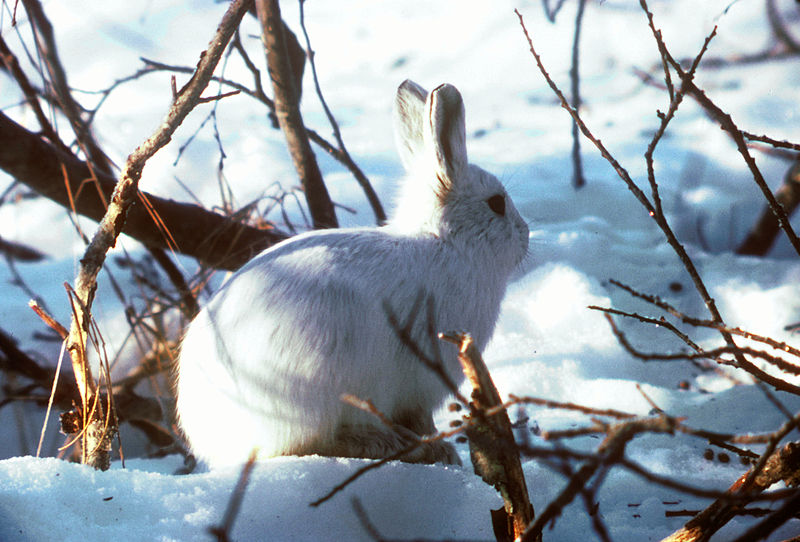 Mimicry
Mimicry  is the similarity of one species to another which protects one or both. This similarity can be in
 Appearance 
Behaviour
Sound 
Location
Classification
Defensive mimicry

Aggressive mimicry

Reproductive mimicry

Auto mimicry
Defensive mimicry
Defensive or protective mimicry takes place when organisms are able to avoid encounters that would be harmful to them by deceiving enemies into treating them as something else by  warning coloration.
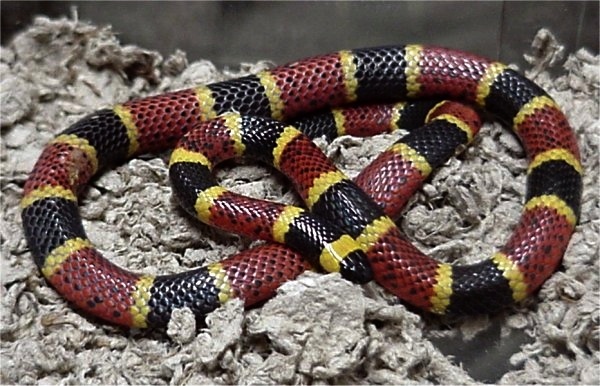 Auto mimicry
Auto mimicry or intra specific mimicry occurs within a single species, one case being where one part of an organism's body resembles another part. 
Examples include snakes in which the tail resembles the head and show behavior such as moving backwards to confuse predators and insects and fishes with eyespots on their hind ends
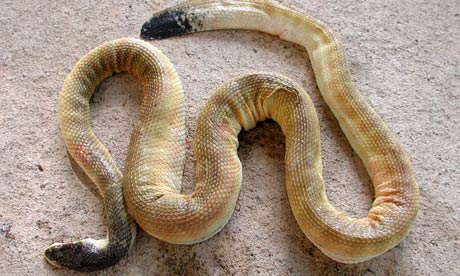